Narration test
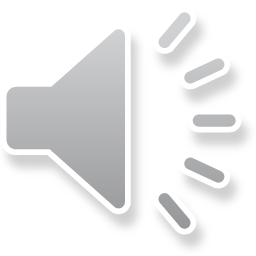 Another slide
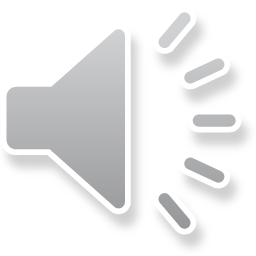